Электрические станции, сети, их релейная защита и автоматизация
Обучение очное, бесплатное
Срок обучения на базе 9 классов:  2 года 10 месяцев
Наименование квалификации: Техник-электрик

Профессия, получаемая в рамках программы подготовки специалистов среднего звена по специальности (бесплатно): Электрослесарь по ремонту электрооборудования электростанций

Характеристика профессиональной деятельности:
• Обслуживание электрооборудования электрических станций, сетей и систем;•  Техническая эксплуатация электрооборудования электрических станций, сетей и систем;• Контроль и управление технологическими процессами;• Диагностика состояния электрооборудования электрических станций, сетей и систем;• Организация и управление производственным подразделением.
Специальность включена в ТОП-регион востребованных  специальностей
Лаборатории по специальности
Электрические станции, сети, их релейная защита и автоматизация
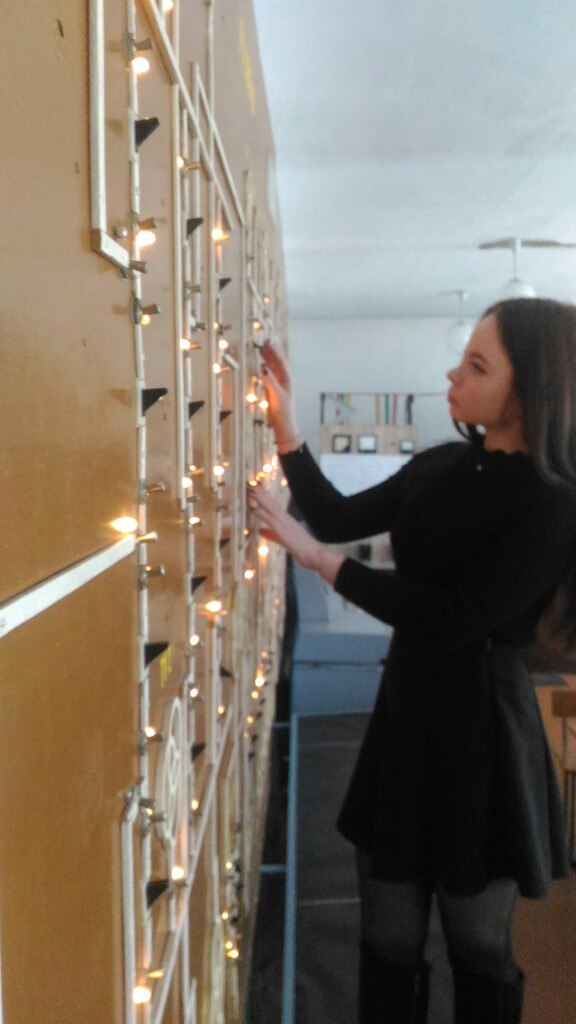 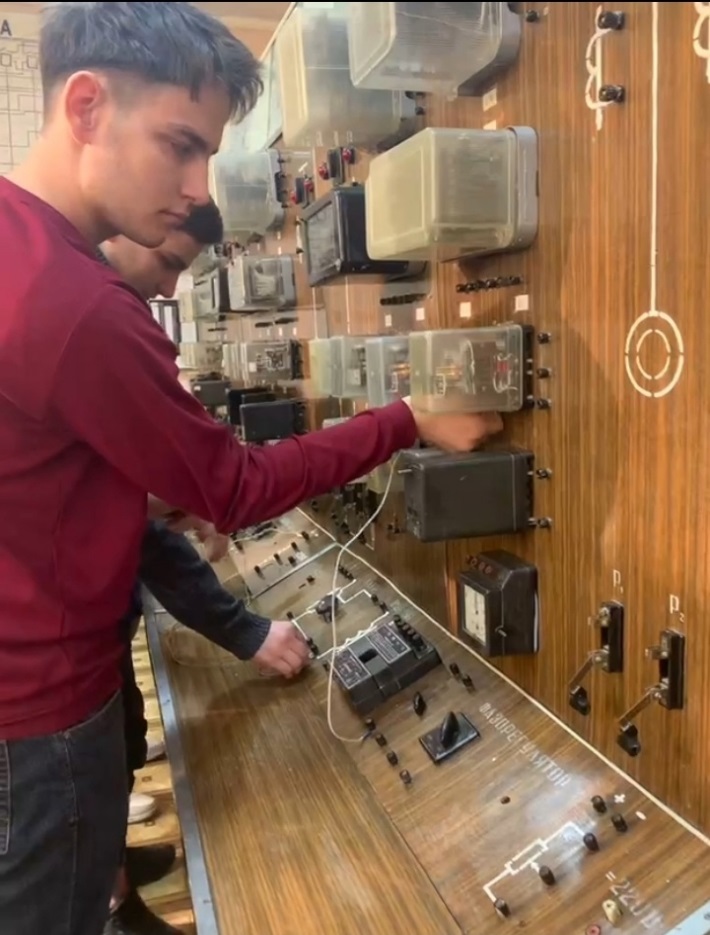 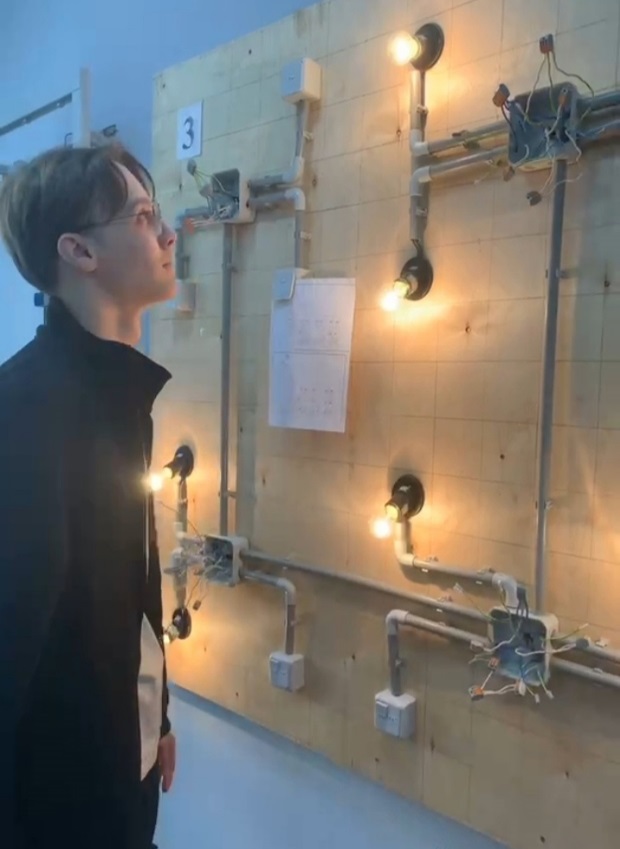 Специальность включена в ТОП-регион востребованных  специальностей
Техническое обслуживание и ремонт двигателей, систем и агрегатов автомобилей
Обучение очное, бесплатноеСрок обучения на базе 9 классов: 3 года 10 месяцев. 
Наименование квалификации: Специалист

Профессия, получаемая в рамках программы подготовки специалистов среднего звена по специальности (бесплатно): Слесарь по ремонту автомобилей

Характеристика профессиональной деятельности:
• Техническое обслуживание и ремонт автомобильных двигателей;•  Техническое обслуживание и ремонт электрооборудования и электронных систем автомобилей;• Техническое обслуживание и ремонт шасси автомобилей;•  Проведение кузовного ремонта;•  Организация процесса по техническому обслуживанию и ремонту автомобиля;
Специальность включена в ТОП-50 востребованных  специальностей в России
Лаборатории по специальности
Техническое обслуживание и ремонт двигателей, систем и агрегатов автомобилей
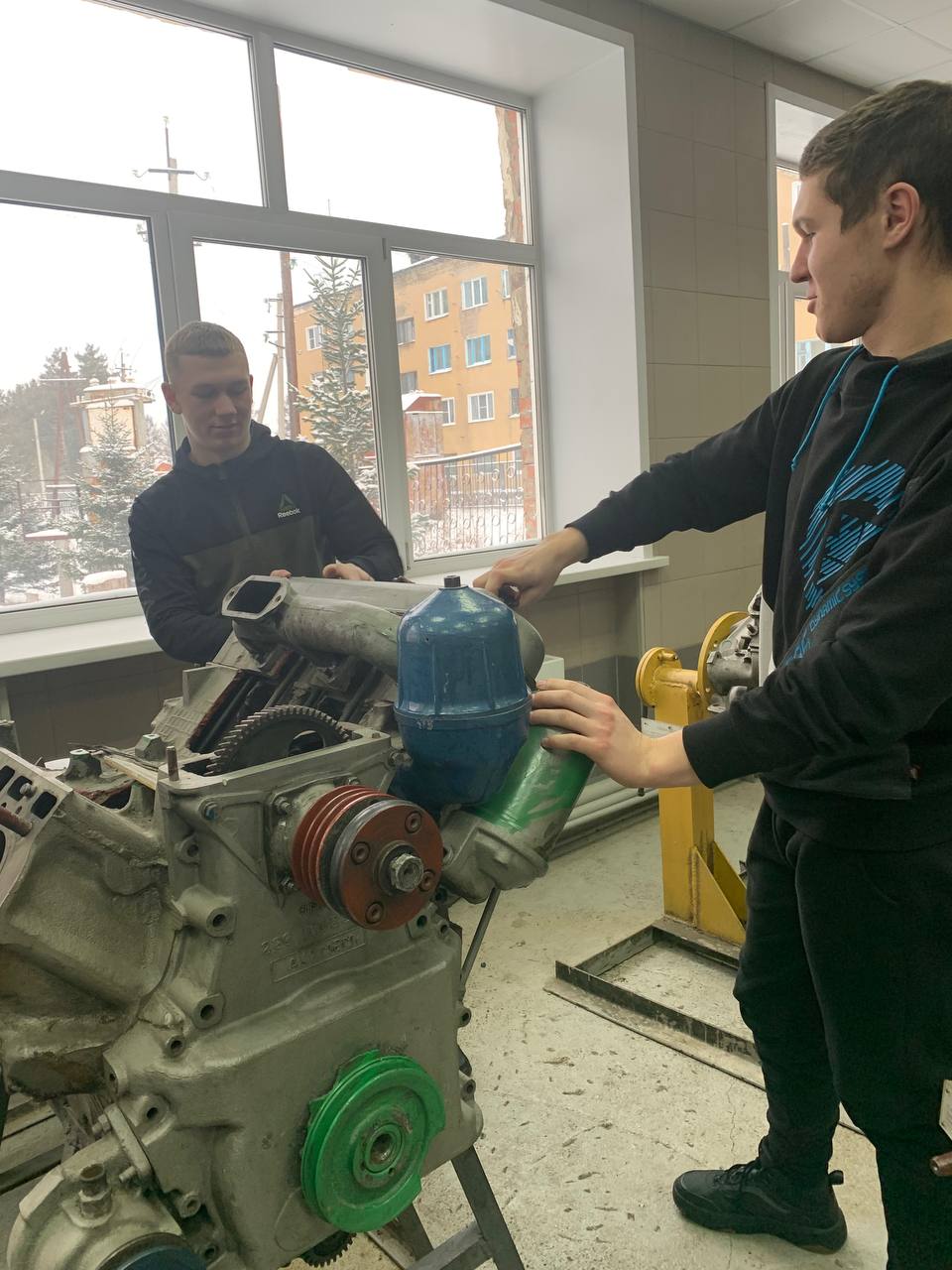 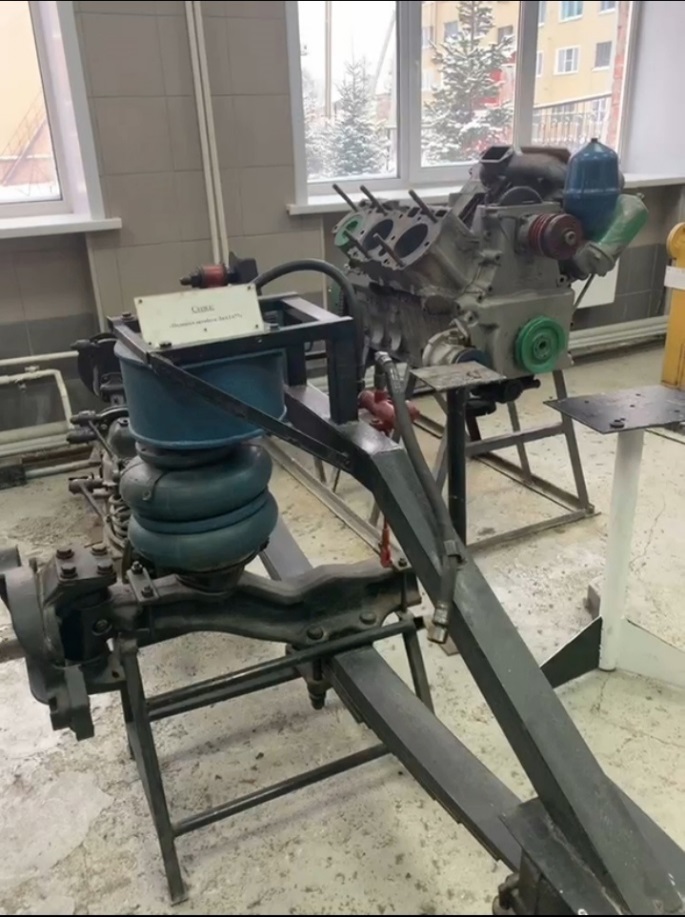 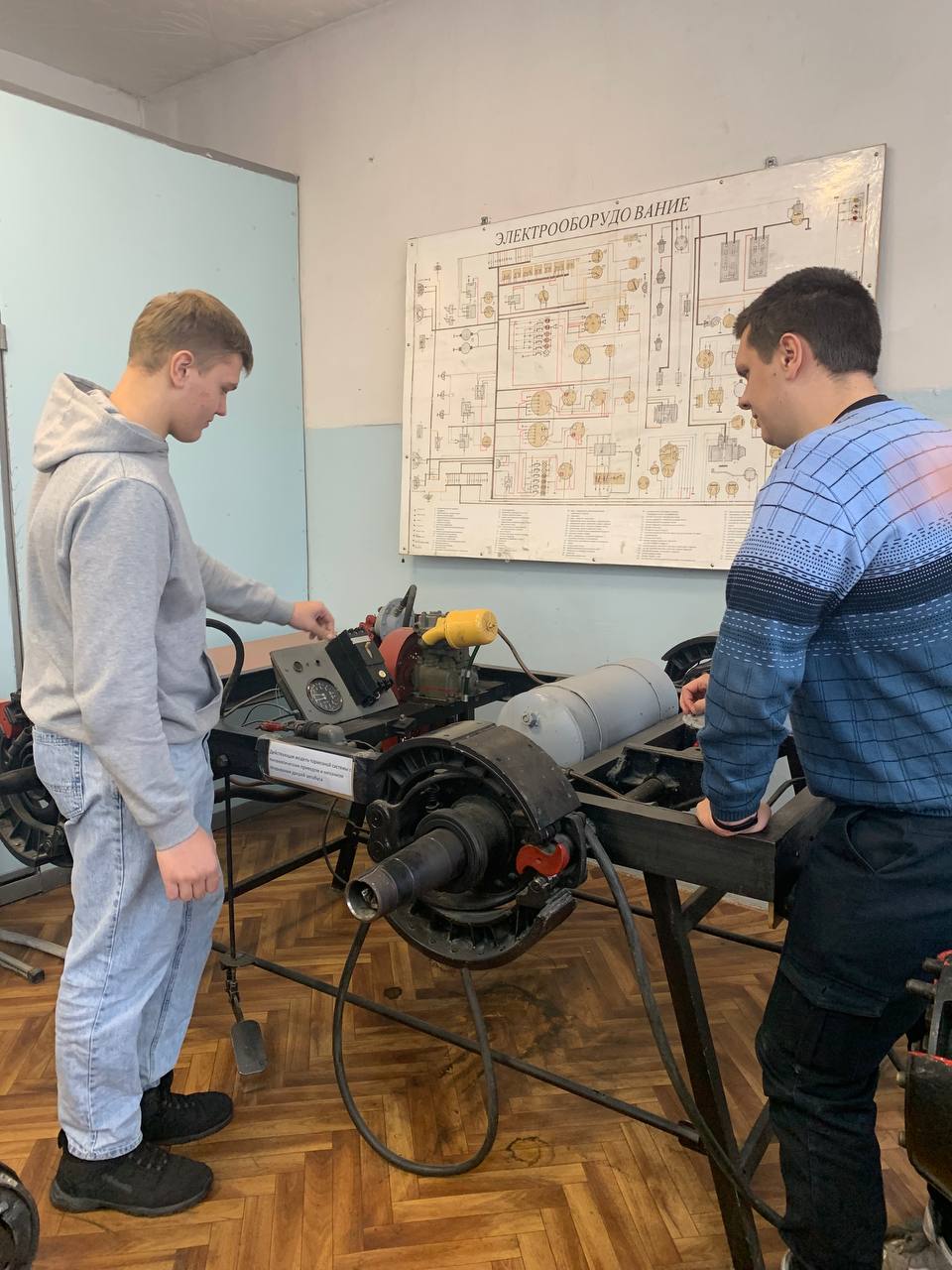 Специальность включена в ТОП-50 востребованных  специальностей в России
Эксплуатация и обслуживание электрического и электромеханического оборудования (по отраслям)
Обучение очное, бесплатное
Срок обучения на базе 9 классов:  2 года 10 месяцев

Обучение заочное, платное (27000 руб. в год)Срок обучения на базе 9 классов: 5 лет 6 месяцев. 

Наименование квалификации: Техник

Профессия, получаемая в рамках программы подготовки специалистов среднего звена по специальности (бесплатно): Слесарь-электрик по ремонту электрооборудования

Характеристика профессиональной деятельности:
• Организация простых работ по техническому обслуживанию и ремонту электрического и электромеханического оборудования;•  Выполнение сервисного обслуживания бытовых машин и приборов;• Организация деятельности производственного подразделения.
Специальность включена в ТОП-регион востребованных  специальностей
Лаборатории по специальности
Эксплуатация и обслуживание электрического и электромеханического оборудования (по отраслям)
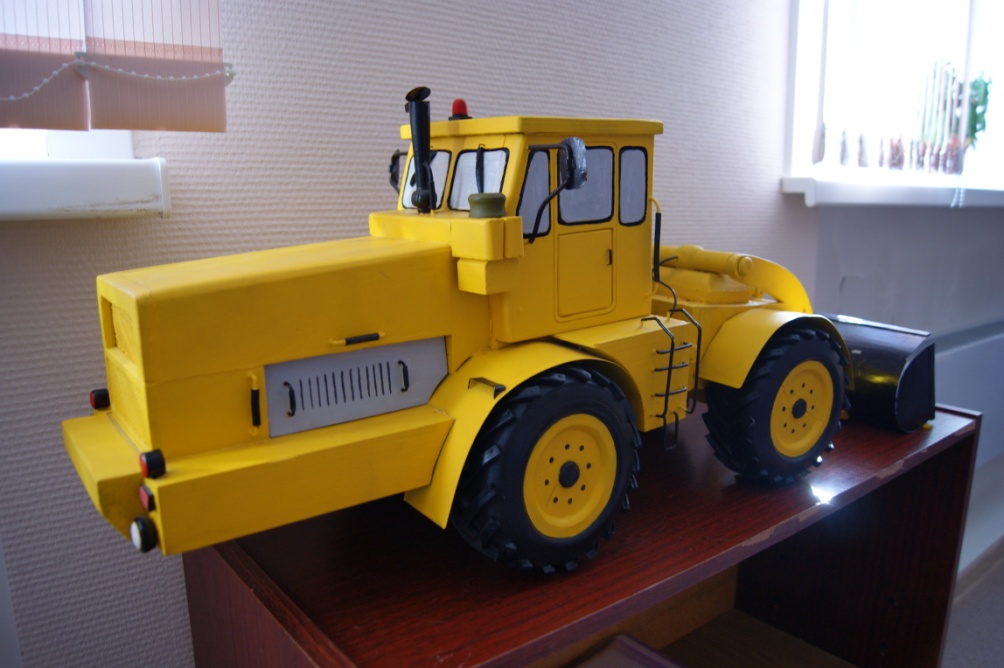 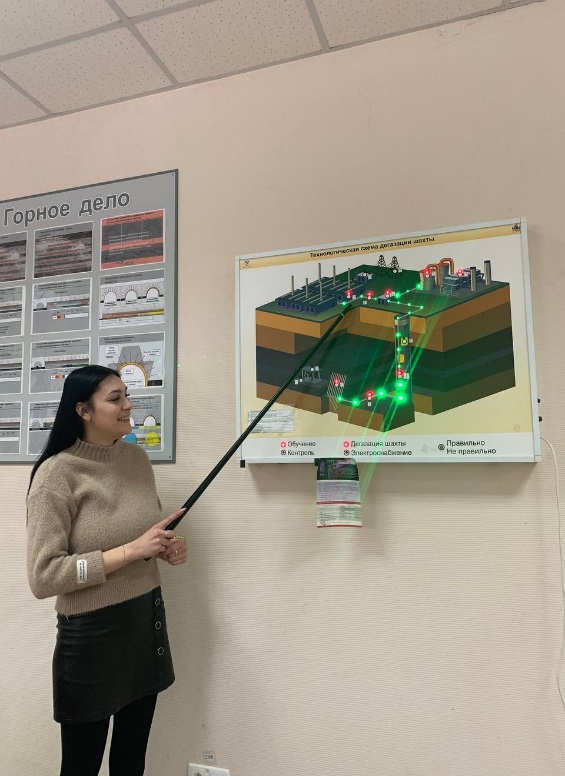 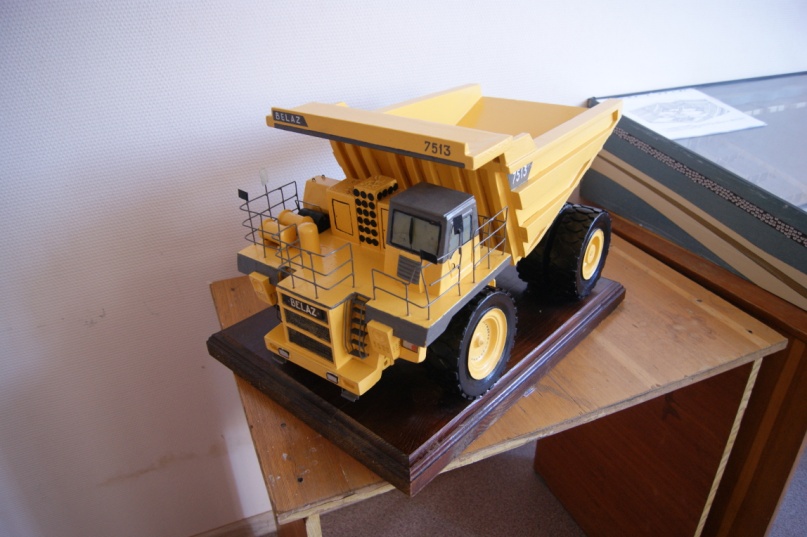 Специальность включена в ТОП-регион востребованных  специальностей
Управление качеством продукции, процессов и услуг (по отраслям)
Обучение очное, бесплатное
Срок обучения на базе 9 классов:  2 года 10 месяцев
Наименование квалификации: Техник

Профессия, получаемая в рамках программы подготовки специалистов среднего звена по специальности (бесплатно): Контролер качества обработки изделий

Характеристика профессиональной деятельности:
• Контроль качества продукции на каждой стадии производственного процесса;•  Участие в работе по подготовке, оформлению и учету технической документации;• Проведение работ по модернизации и внедрению новых методов и средств контроля.
Специальность включена в ТОП-50 востребованных  специальностей в России
Лаборатории по специальности
Управление качеством продукции, процессов и услуг (по отраслям)
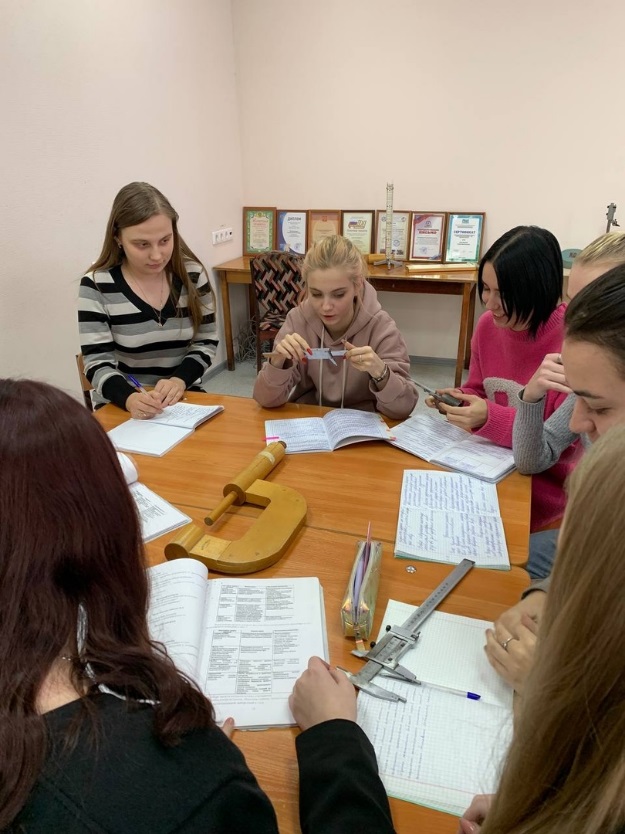 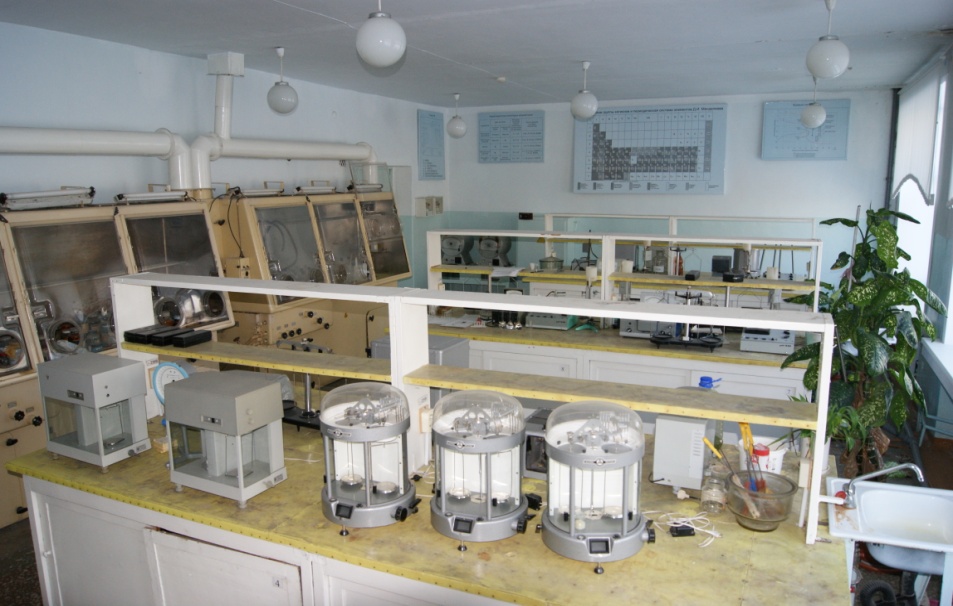 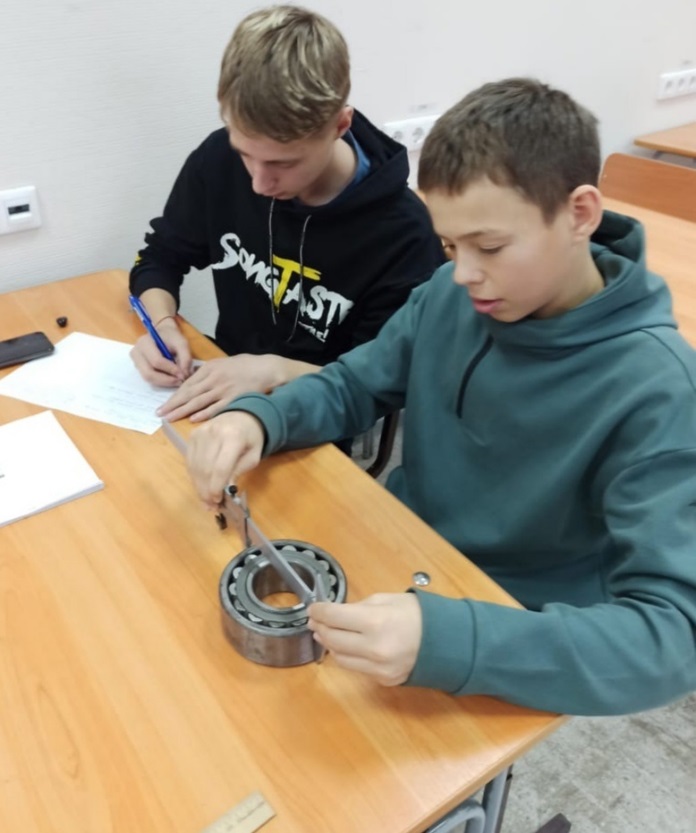 Специальность включена в ТОП-50 востребованных  специальностей в России
Организация перевозок и управление на транспорте (по видам)
(на железнодорожном транспорте)
Обучение очное, бесплатное/платное (40000 руб. в год)Срок обучения на базе 9 классов: 3 года 10 месяцев. 


Обучение заочное, платное (27000 руб. в год)Срок обучения на базе 11 классов: 3 года 10 месяцев. 

Наименование квалификации: Техник

Профессии, получаемые в рамках программы подготовки (очно) специалистов среднего звена по специальности (бесплатно): Составитель поездов, Сигналист

Характеристика профессиональной деятельности:
•  Организация перевозочного процесса;•  Организация сервисного обслуживания на транспорте;•  Организация транспортно-логистической деятельности.
Специальность включена в ТОП-регион востребованных  специальностей
Лаборатории по специальности
Организация перевозок и управление на транспорте (по видам) 
(на железнодорожном транспорте)
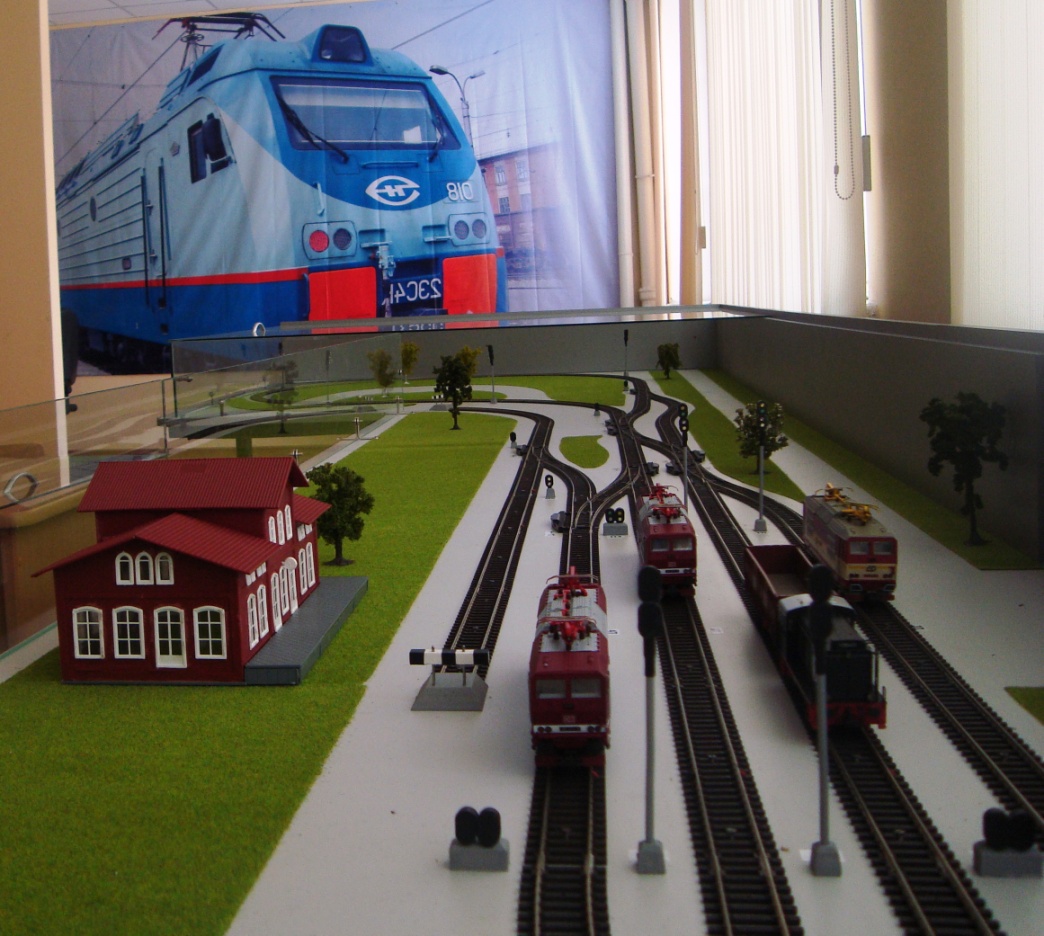 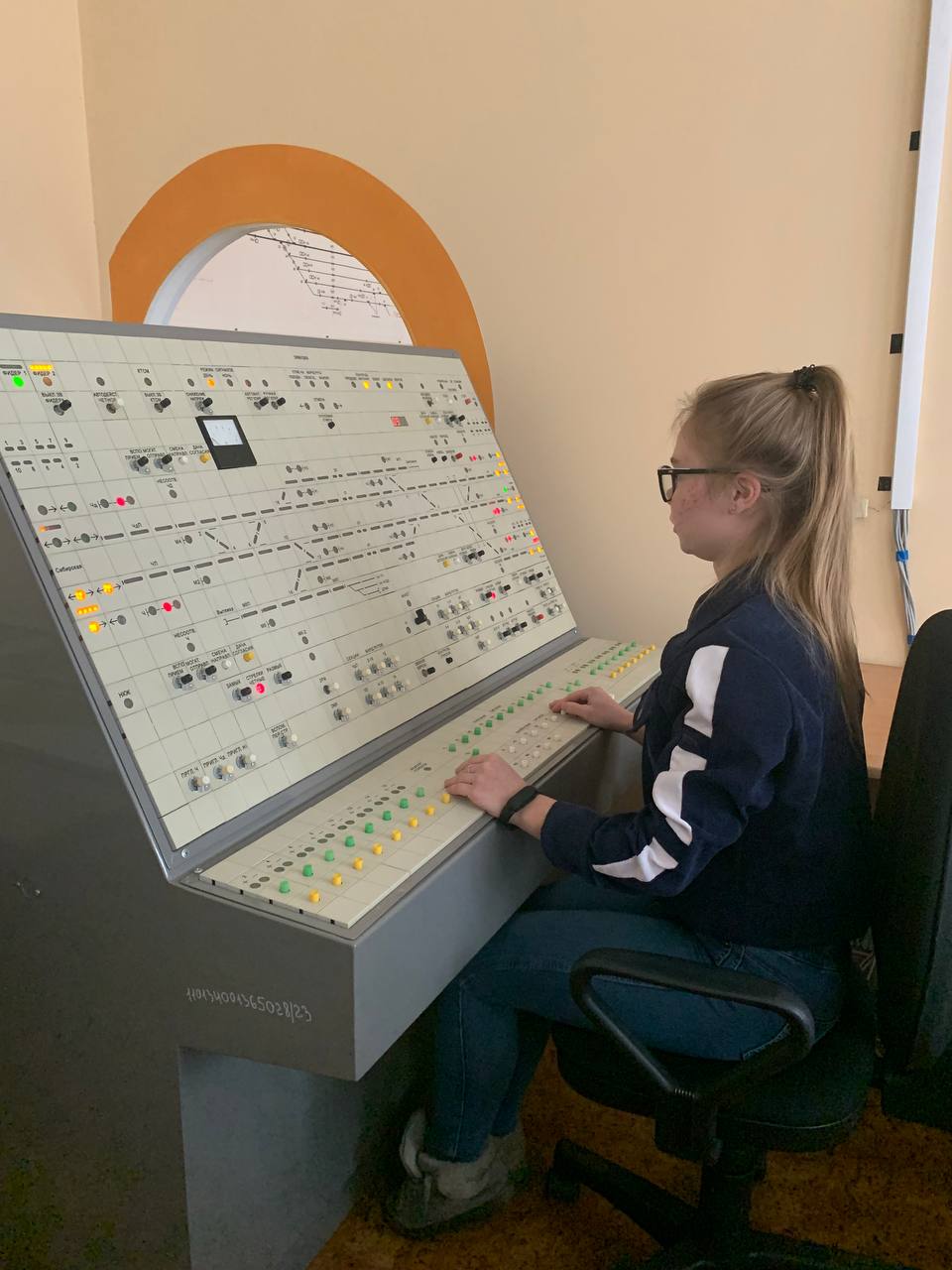 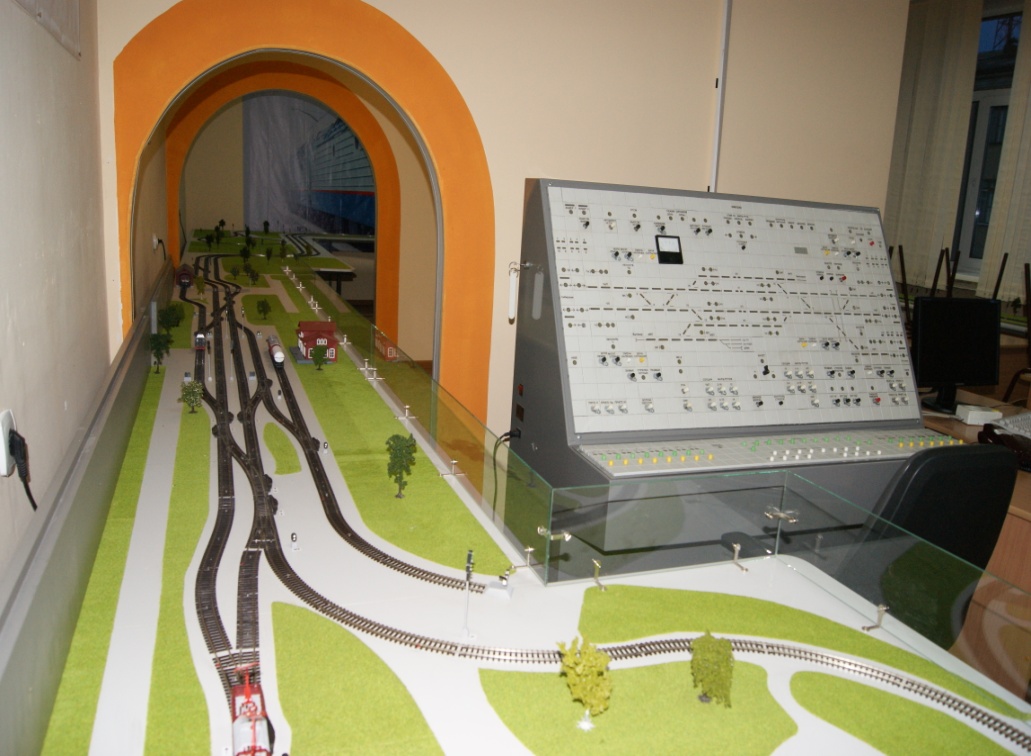 Специальность включена в ТОП-регион востребованных  специальностей
Информационные системы и программирование
Обучение очное, бесплатное
Срок обучения на базе 9 классов:  3 года 10 месяцев
Наименование квалификации: Программист

Профессия, получаемая в рамках программы подготовки специалистов среднего звена по специальности (бесплатно): Оператор электронно-вычислительных и вычислительных машин

Характеристика профессиональной деятельности:
• Разработка модулей программного обеспечения для компьютерных систем;•  Осуществление интеграции программных модулей;• Сопровождение и обслуживание программного обеспечения компьютерных систем;                                                                            
 • Разработка, администрирование и защита баз данных.
Специальность включена в ТОП-50 востребованных  специальностей в России
Лаборатории по специальности
Информационные системы и программирование
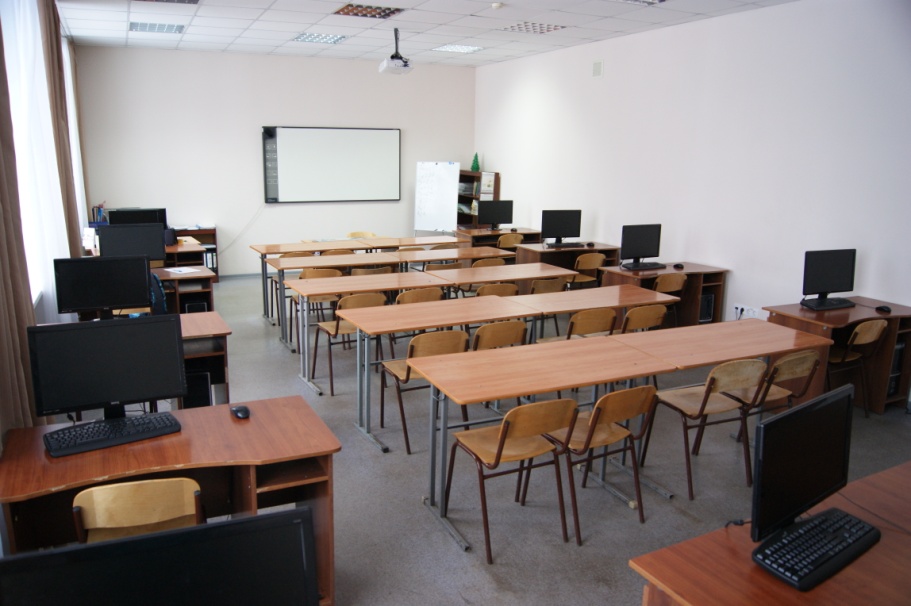 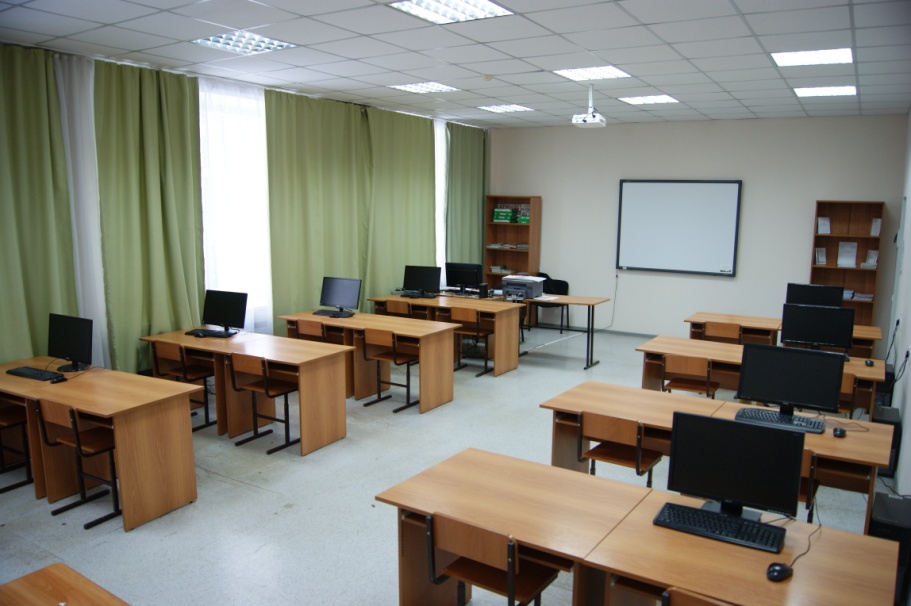 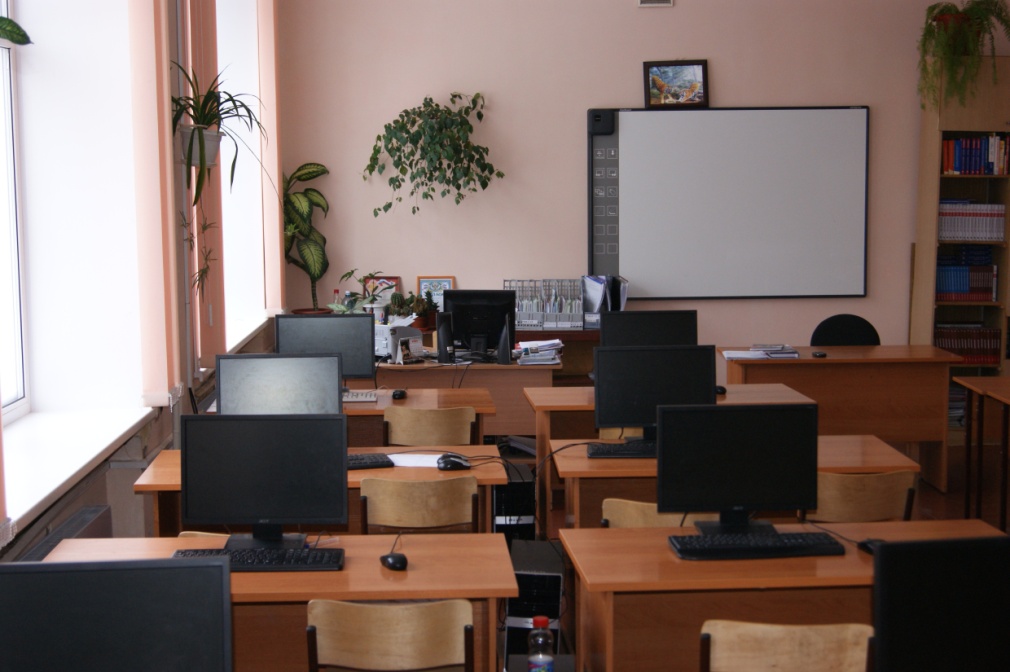 Специальность включена в ТОП-50 востребованных  специальностей в России
Тепловые электрические станции
Обучение очное, заочное бесплатно
Срок обучения очное на базе 9 классов:  3 года 10 месяцев
Срок обучения заочное на базе 11 классов:  3 года 10 месяцев
Наименование квалификации: Техник-теплотехник

По  профессиональному обучению можно пройти  подготовку, переподготовку или повышение квалификации по  профессиям: машинист-обходчик по котельному оборудованию, машинист-обходчик по турбинному оборудованию, машинист турбин, машинист (кочегар) котельной, слесарь по ремонту котельных и пылеприготовительных цехов, слесарь по ремонту парогазотурбинного оборудования, слесарь по ремонту и обслуживанию тепловых сетей. 

Характеристика профессиональной деятельности:
• Обслуживание котельного оборудования на ТЭС;•  Обслуживание турбинного оборудования на ТЭС;• Ремонт теплоэнергетического оборудования;• Контроль технологических процессов производства тепловой энергии и управление им;• Организация и управление работами коллектива исполнителей.
Лаборатории по специальности
Тепловые электрические станции
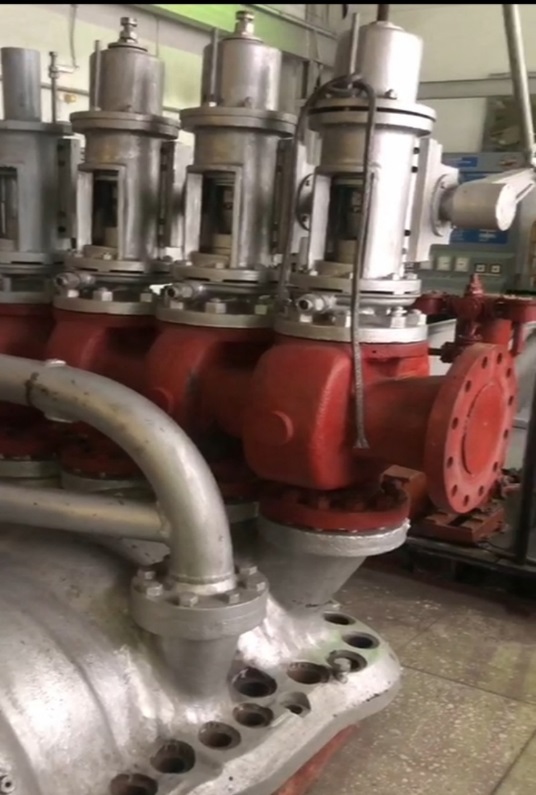 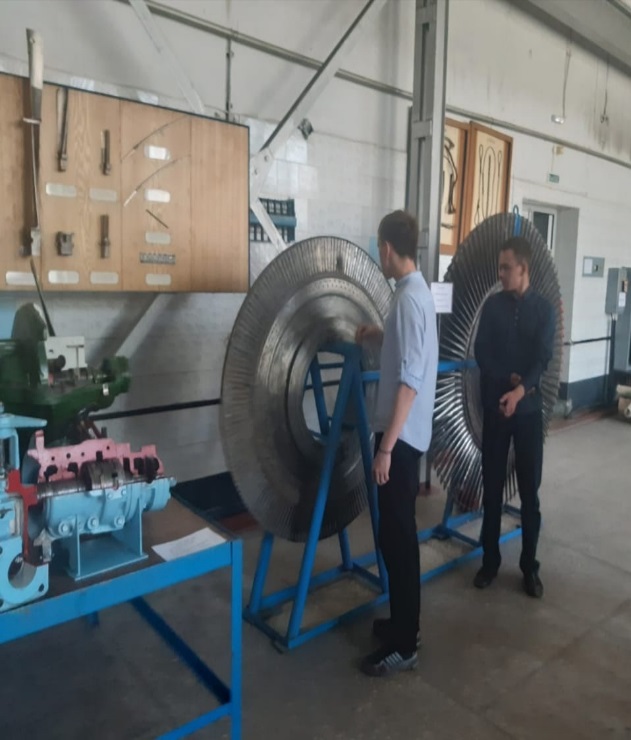 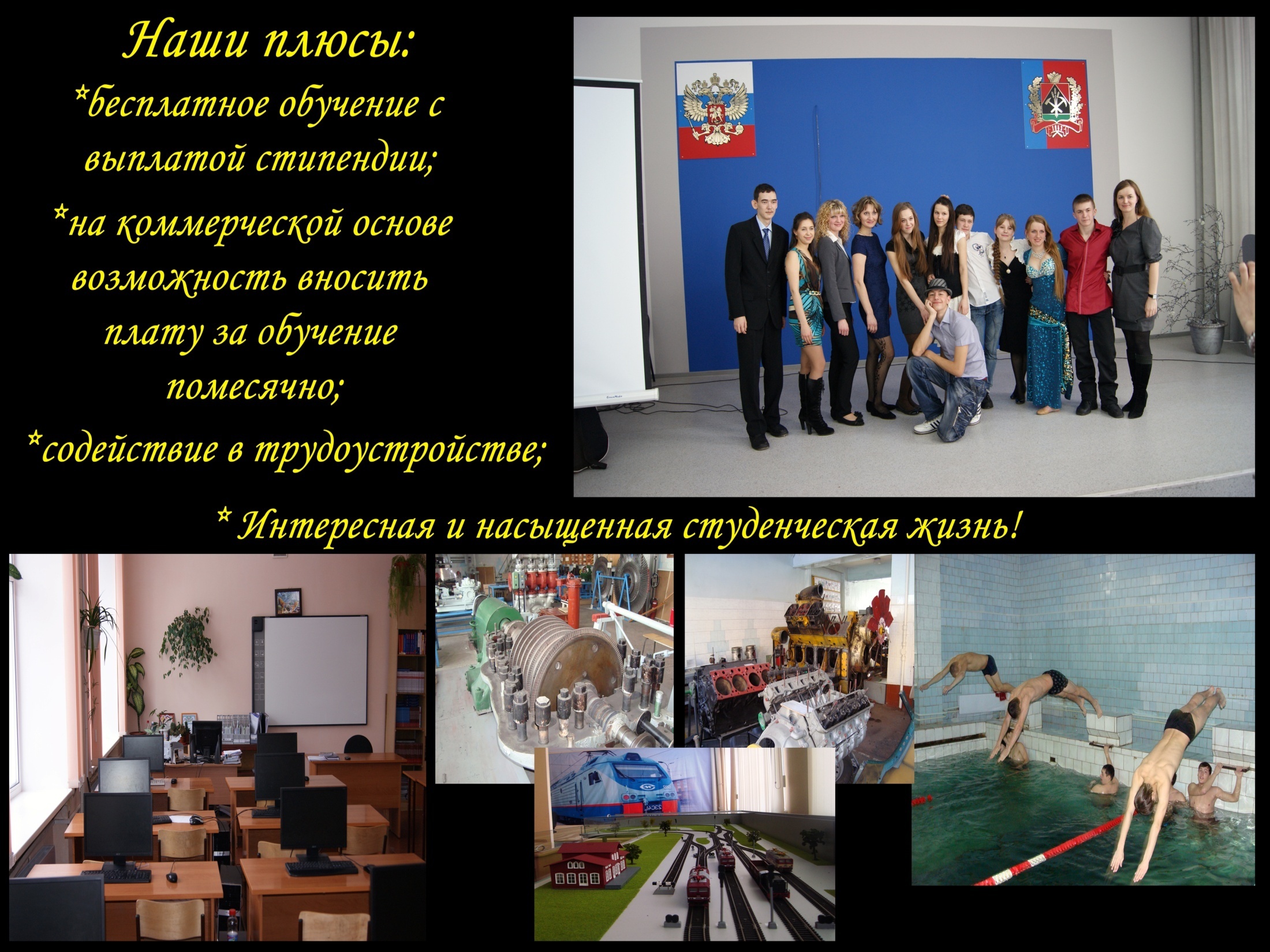 Технология воды, топлива и смазочных материалов на электрических станциях
Обучение очное, заочное бесплатно
Срок обучения очное на базе 9 классов:  3 года 10 месяцев
Срок обучения заочное на базе 11 классов:  3 года 10 месяцев
Наименование квалификации: Техник-технолог

По  профессиональному обучению можно пройти  подготовку, переподготовку или повышение квалификации по  профессиям: лаборант химического анализа, аппаратчик химводоочистки электростанции. 

Характеристика профессиональной деятельности:
• Технологическое сопровождение производства электроэнергии и подготовки топлива, воды и смазочных материалов;• Ведение технической документации подготовки топлива, воды и смазочных материалов;• Организация и управление персоналом производственного участка;• Участие в модернизации технологий производства электроэнергии, подготовки топлива, воды и смазочных материалов.
Лаборатории по специальности
Технология воды, топлива и смазочных материалов на электрических станциях
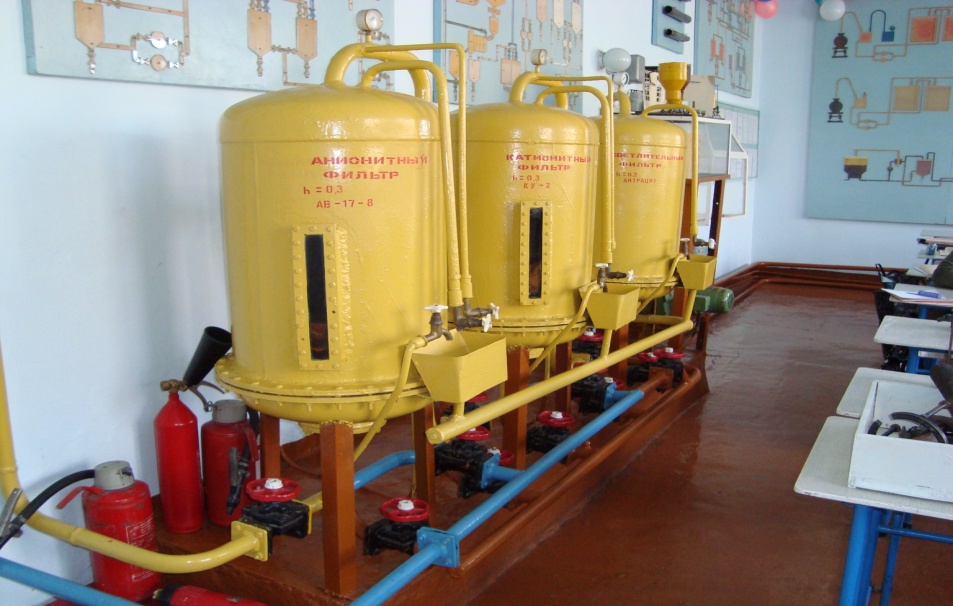 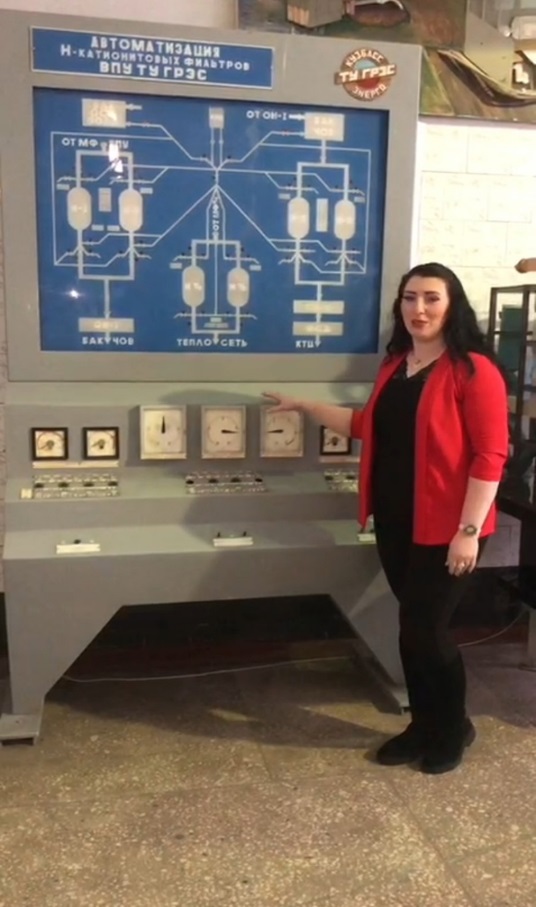 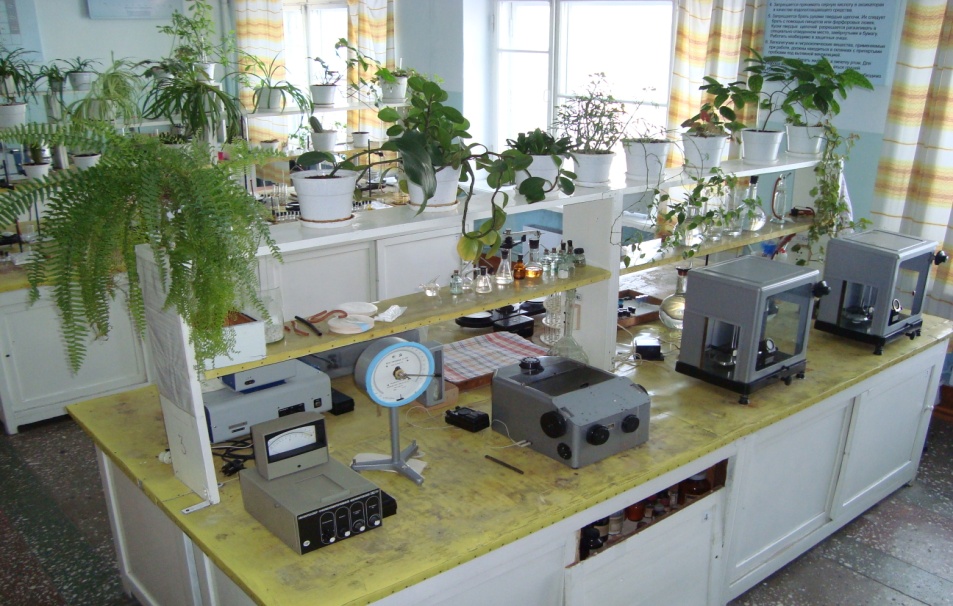